これからの育友会の役割～西彼杵高校の育友会活動～
長崎県立西彼杵高等学校育友会
会長　西村　和義
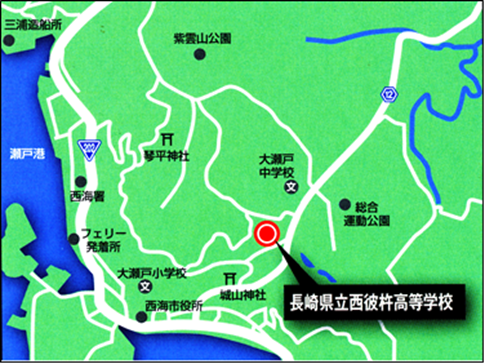 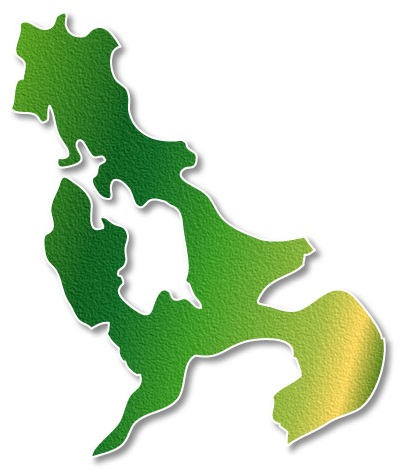 西海市
長崎市
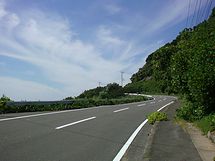 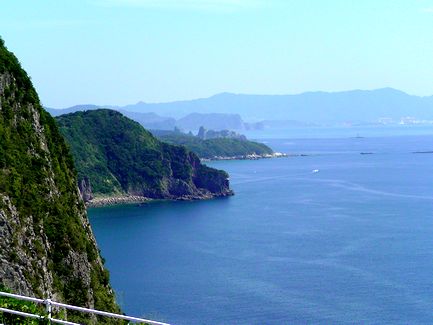 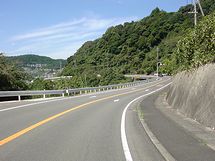 サンセット２０２
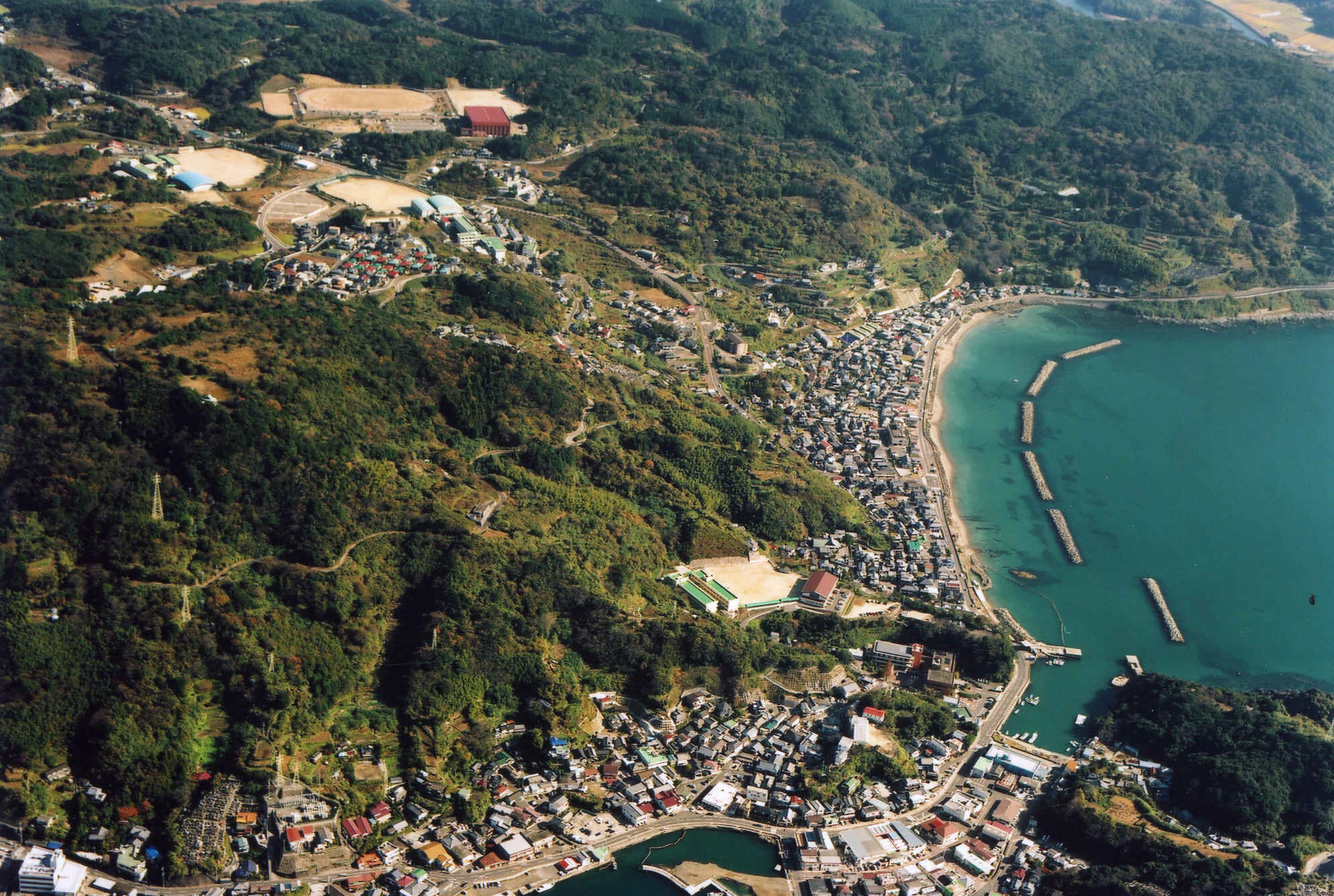 国体 新体操が 開催された
『大瀬戸総合運動公園体育館』
西彼杵高校
（萌多が丘）
これからの育友会の活動～西彼杵高校の育友会活動～
大瀬戸町
長崎県立西彼杵高等学校育友会
会長　西村　和義
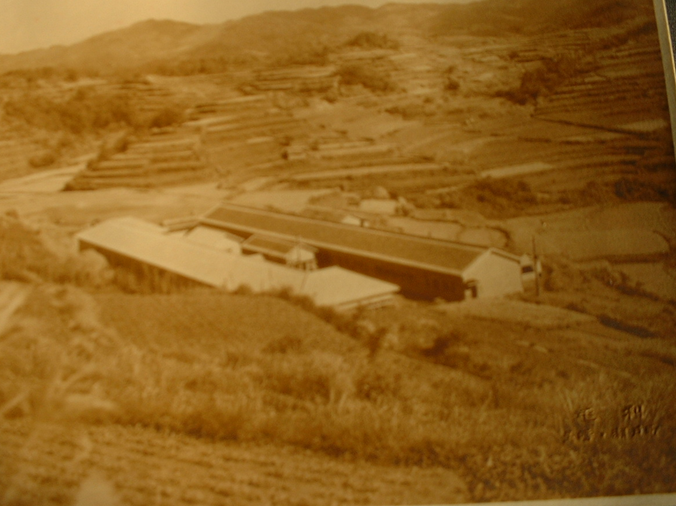 初期の校舎
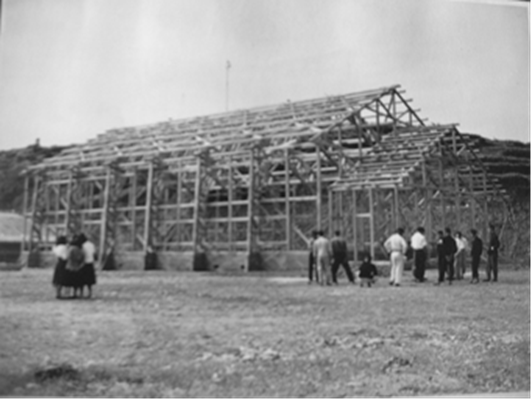 体育館建設の様子
現在の校舎
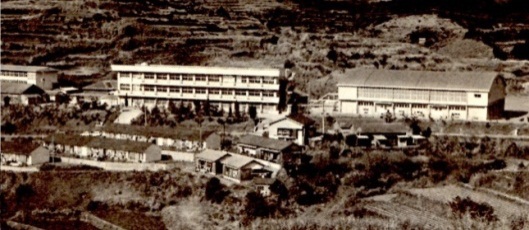 昭和３７年当時の校舎
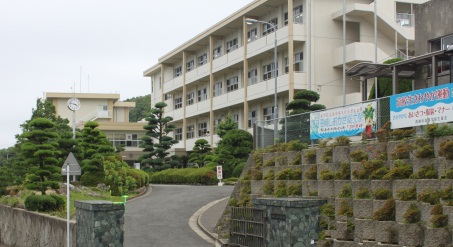 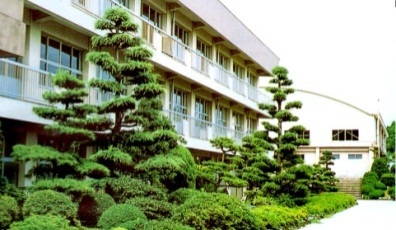 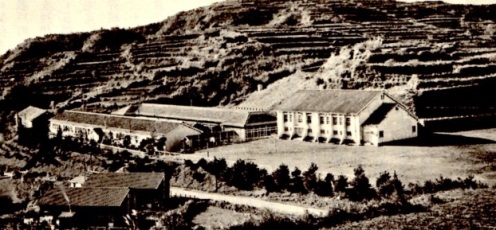 昭和４５年当時の校舎
昭和６１年当時の校舎
在校生総数
普通科卒業生数
定時制卒業生数
家政科卒業生数
育友会活動の現状　「組織」
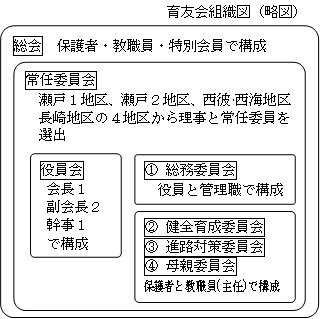 育友会活動の現状
＜各委員会の主な活動＞
　
　①「総務委員会」
　　　育友会活動全体を担当

　②「健全育成委員会」
　　　高校生さわやか運動での朝の立番

　③「進路対策委員会」
　　　研修旅行の計画

　④「母親委員会」
　　　文化祭や耐寒競歩大会での炊き出し
育友会活動の現状　「総務委員会」
〔育友会講演会・総会（５月）〕

　総会出席率
育友会活動の現状　「総務委員会」
〔育友会講演会・音楽鑑賞会（５月）〕
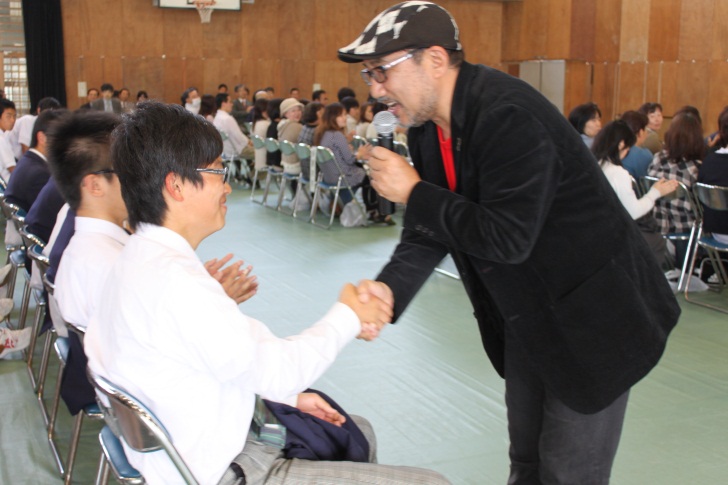 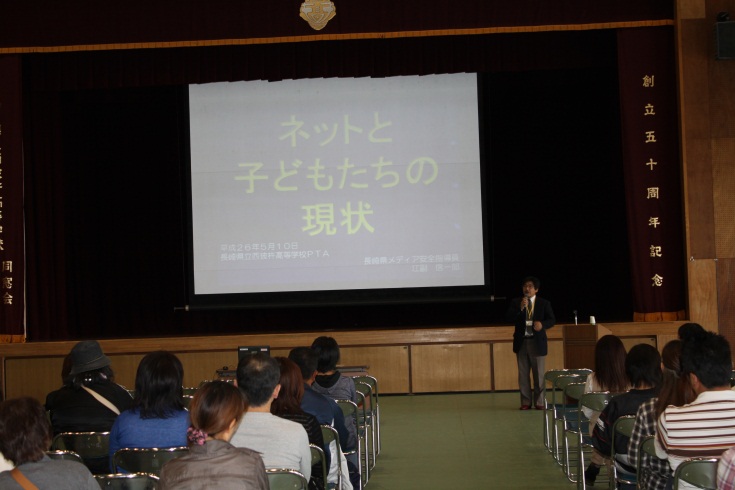 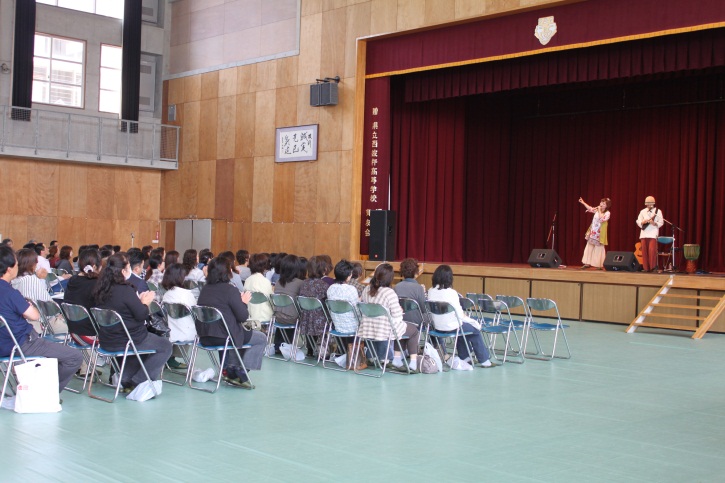 講演会「情報モラル啓発」
講演会「サンディトリップ」
音楽鑑賞会「川田金太郎さん」
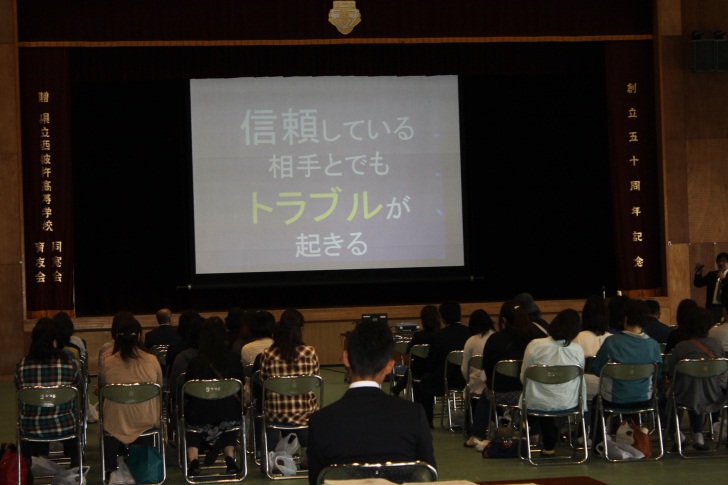 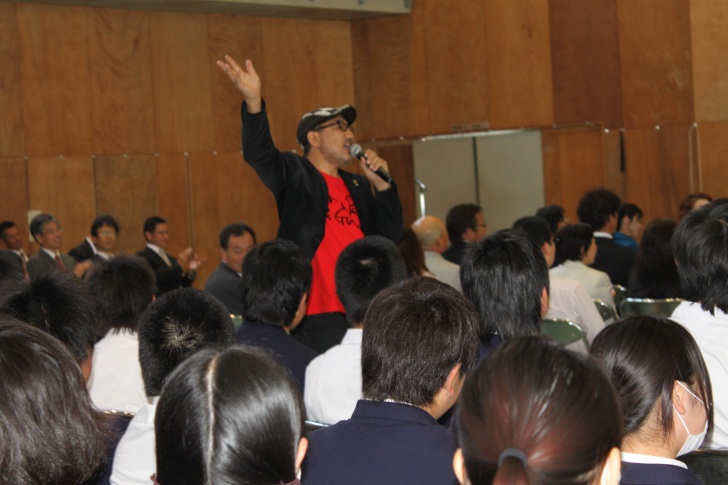 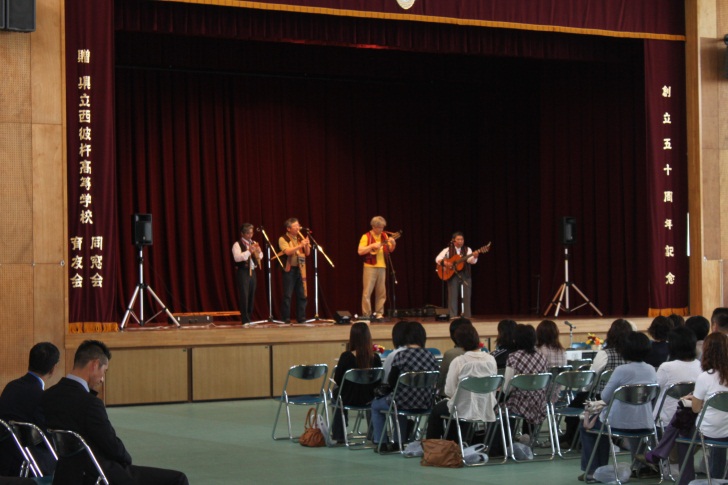 育友会活動の現状　「総務委員会」
〔育友会レクレーション大会（７月）〕
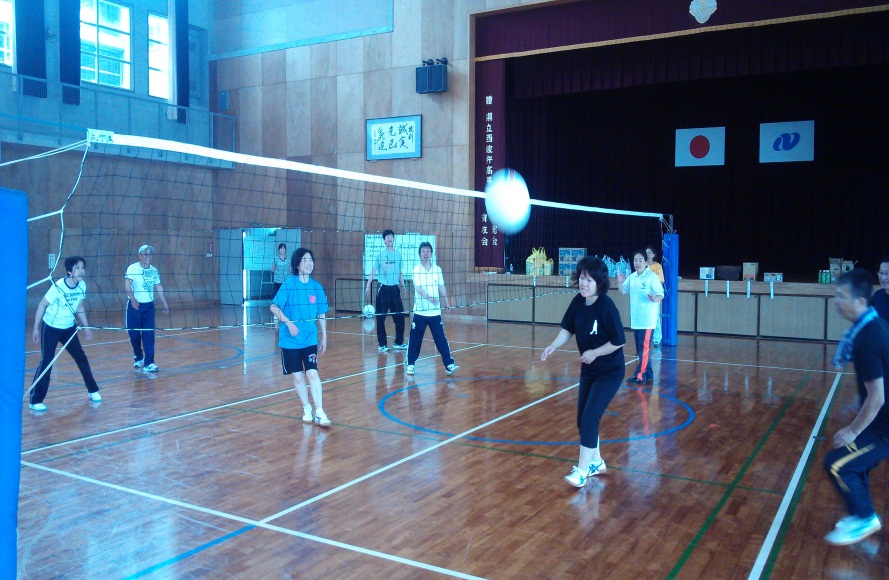 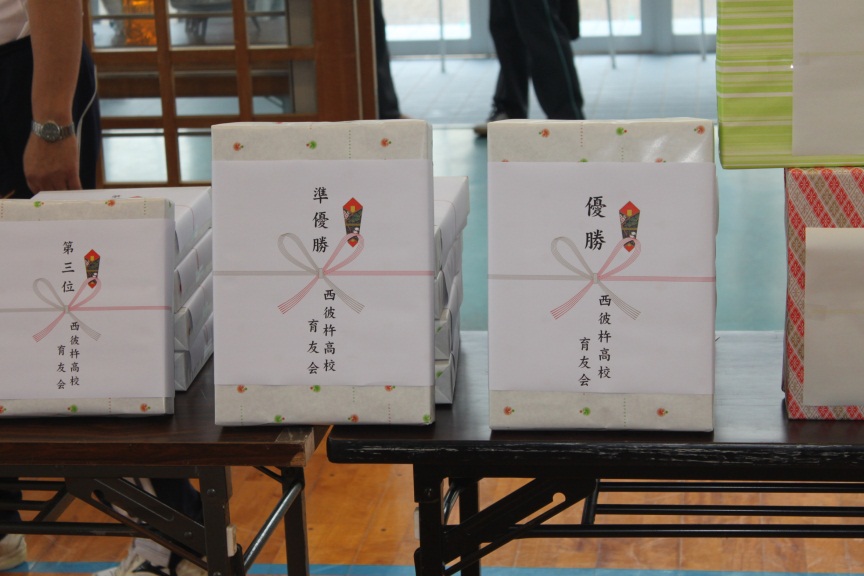 豪華な賞品（校長賞・会長賞など）
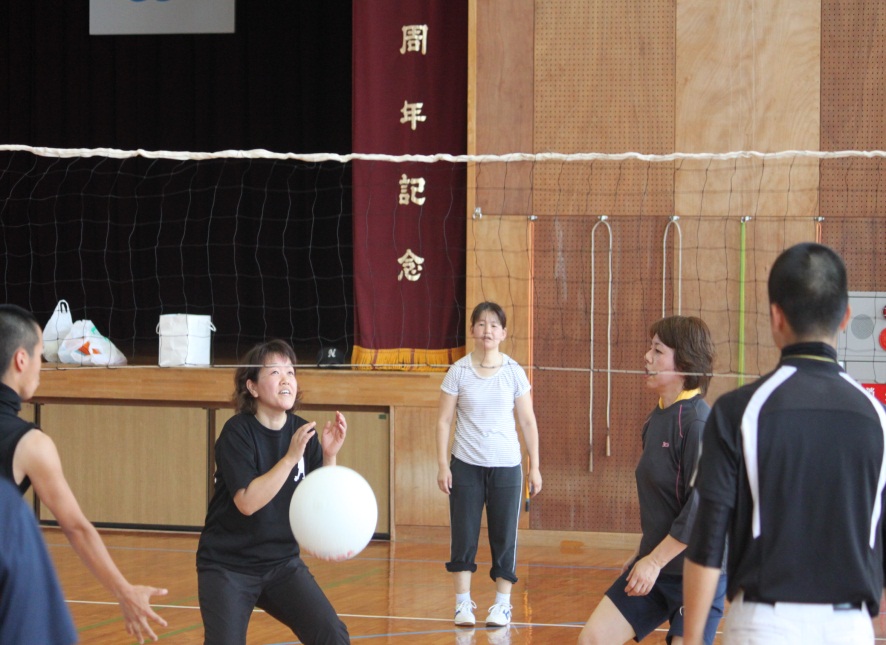 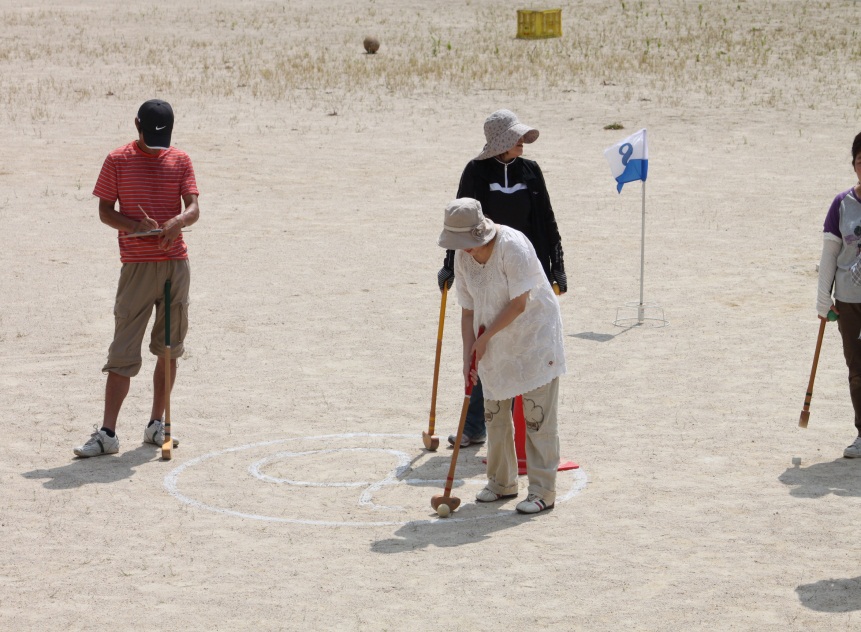 ソフトバレー大会
グラウンドゴルフ大会
育友会活動の現状　「健全育成委員会」
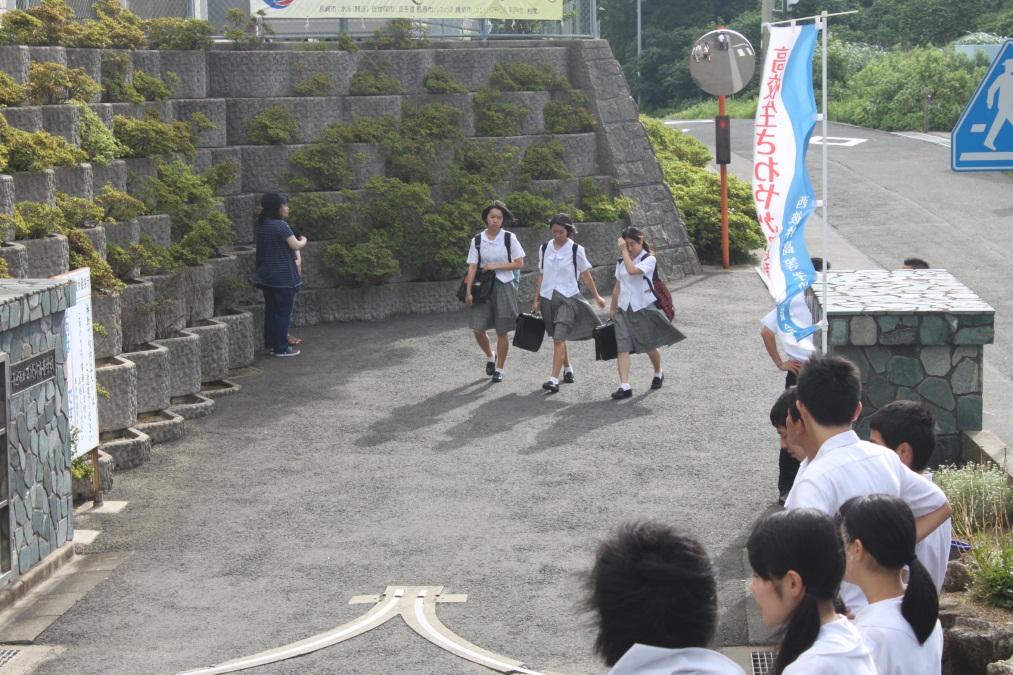 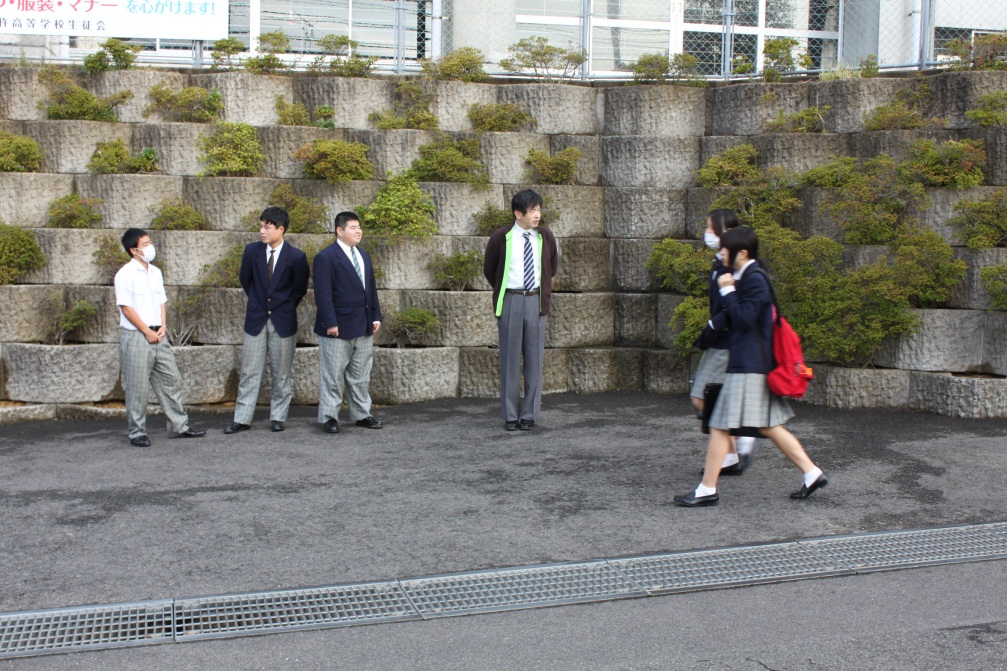 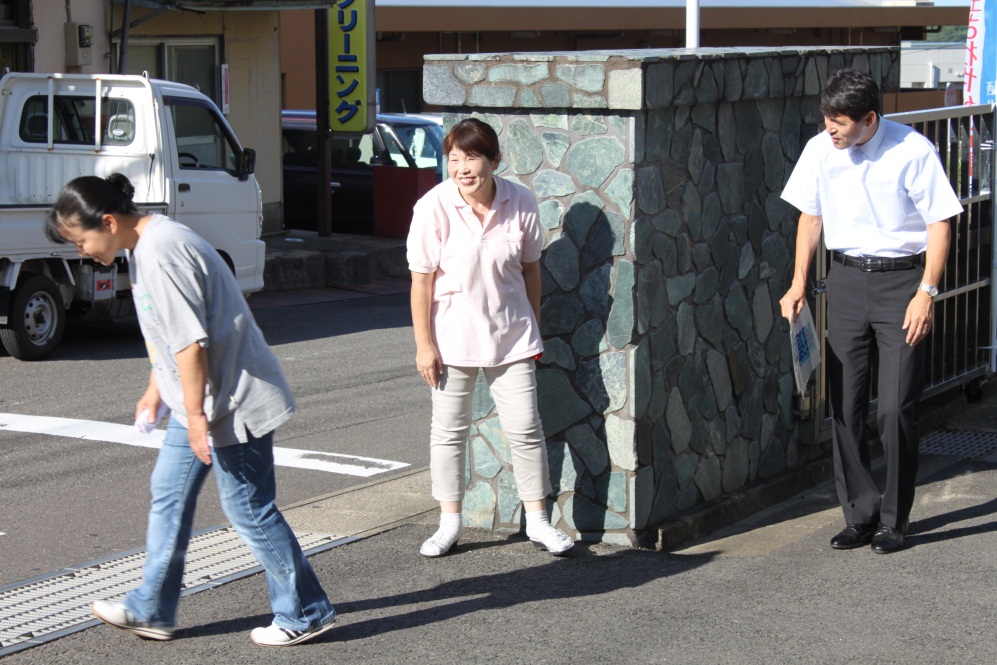 〔「高校生さわやか運動
　　強調週間」での
　朝のあいさつ（年３回）〕
育友会活動の現状　「進路対策委員会」
〔研修旅行（２月）〕
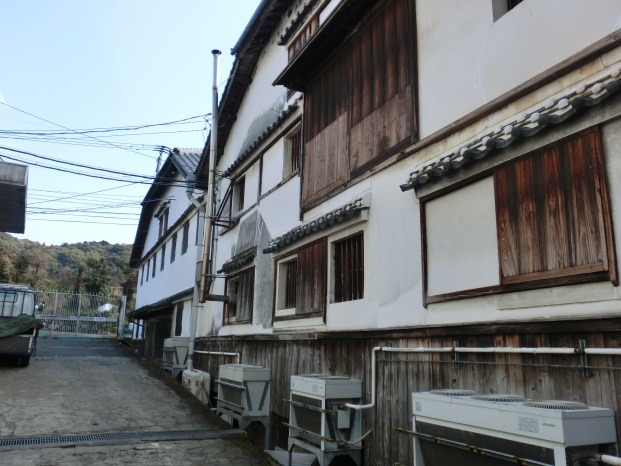 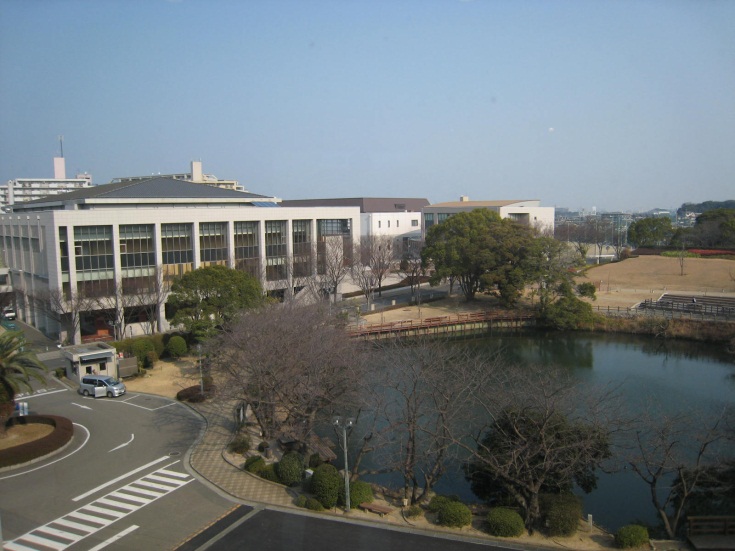 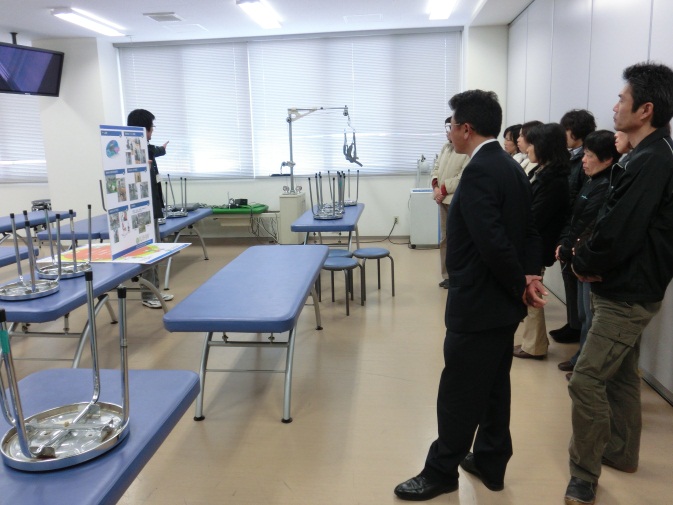 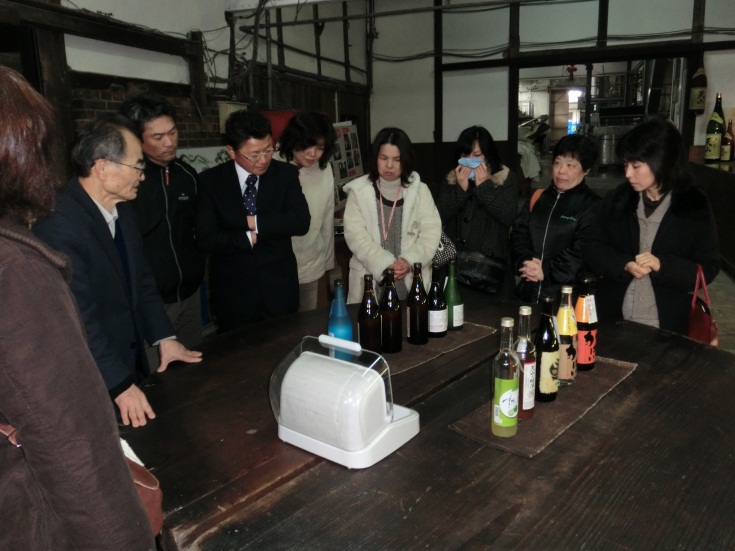 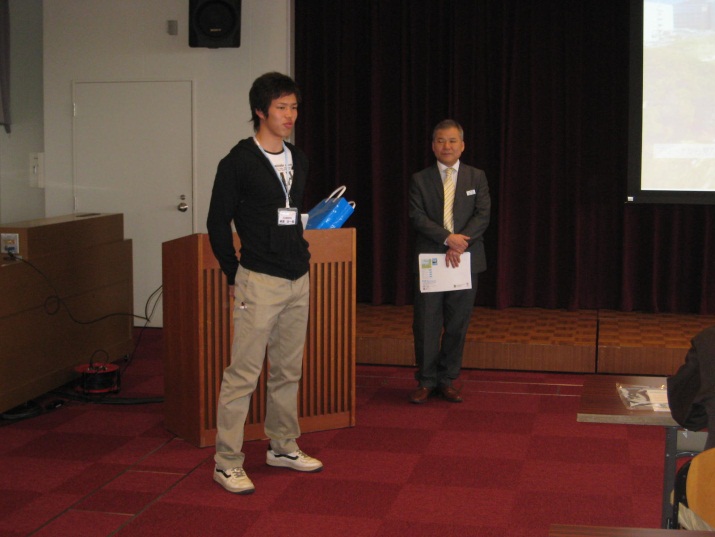 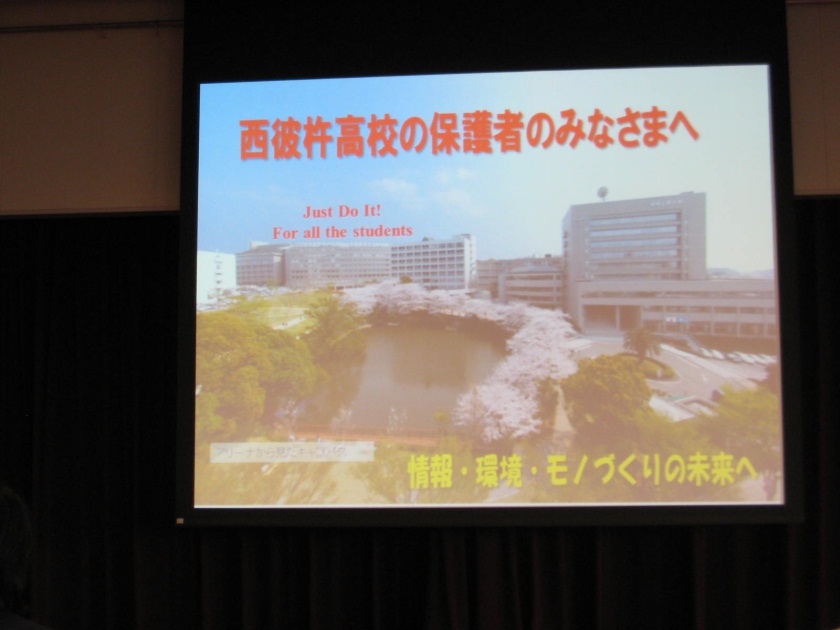 育友会活動の現状　「母親委員会」
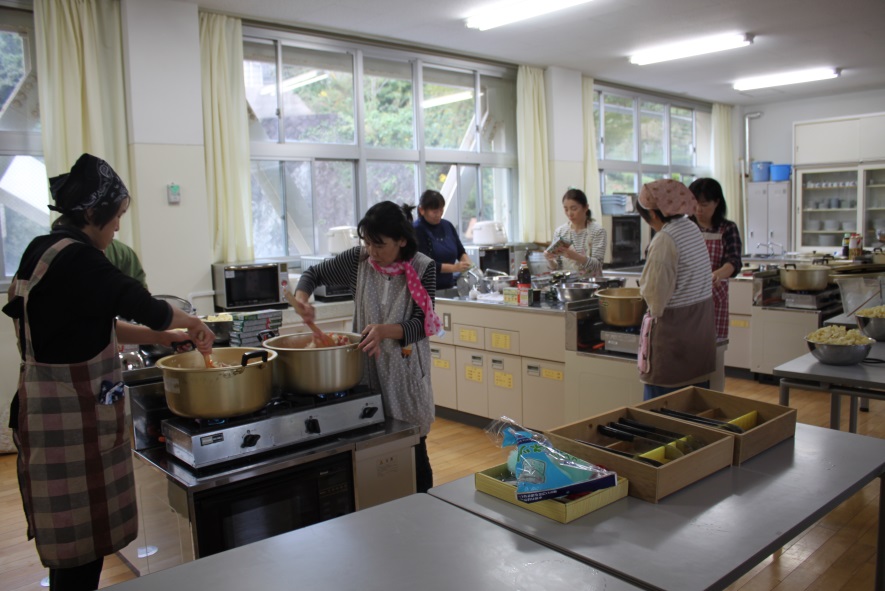 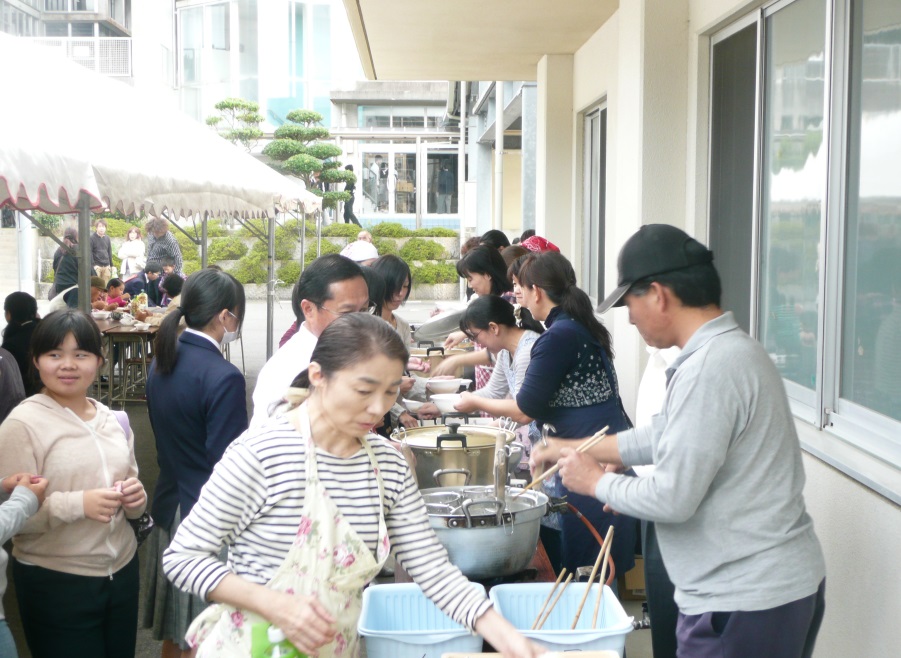 朝早くから、炊き出し開始
たちまち大忙し！
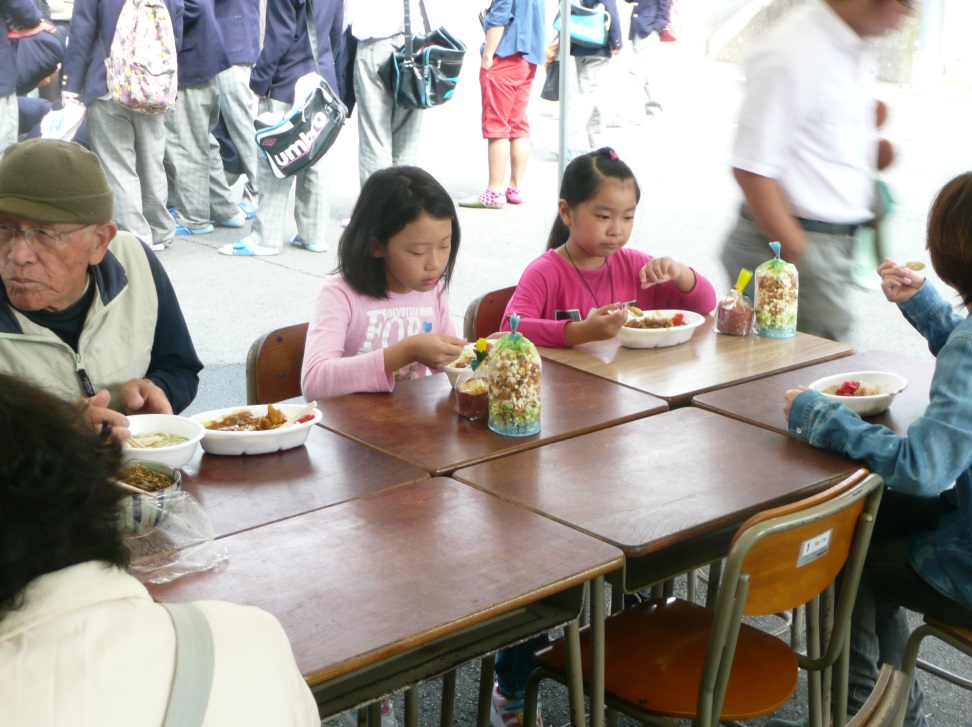 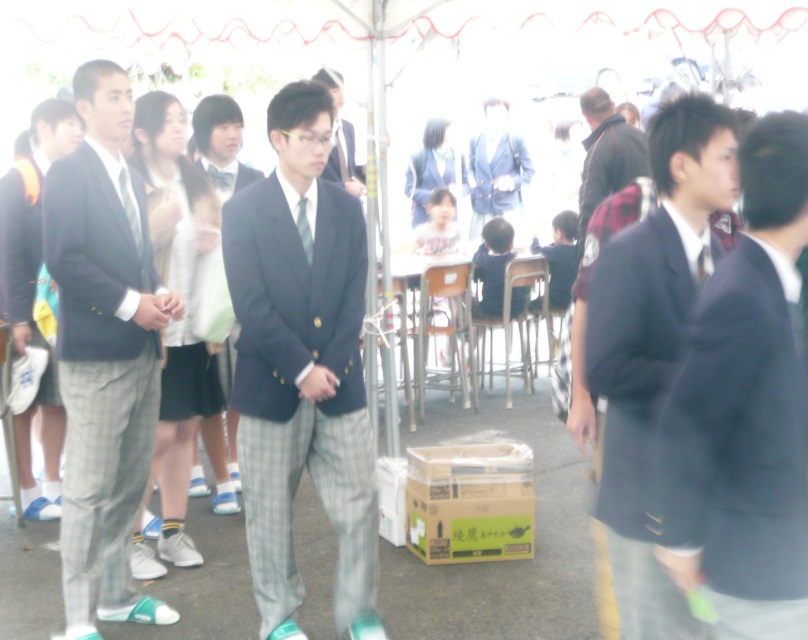 お爺ちゃんから、孫まで！
開店すると、すぐ行列ができ
育友会活動の現状　「文化祭」
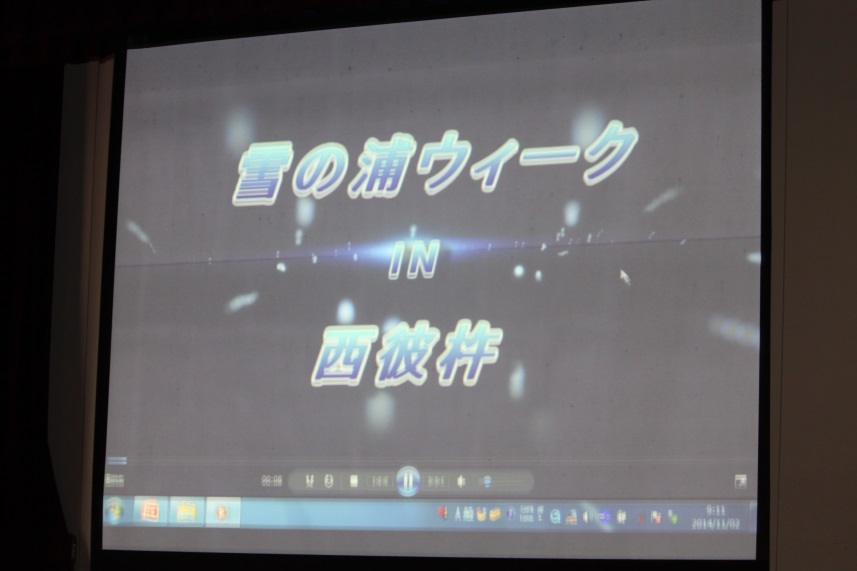 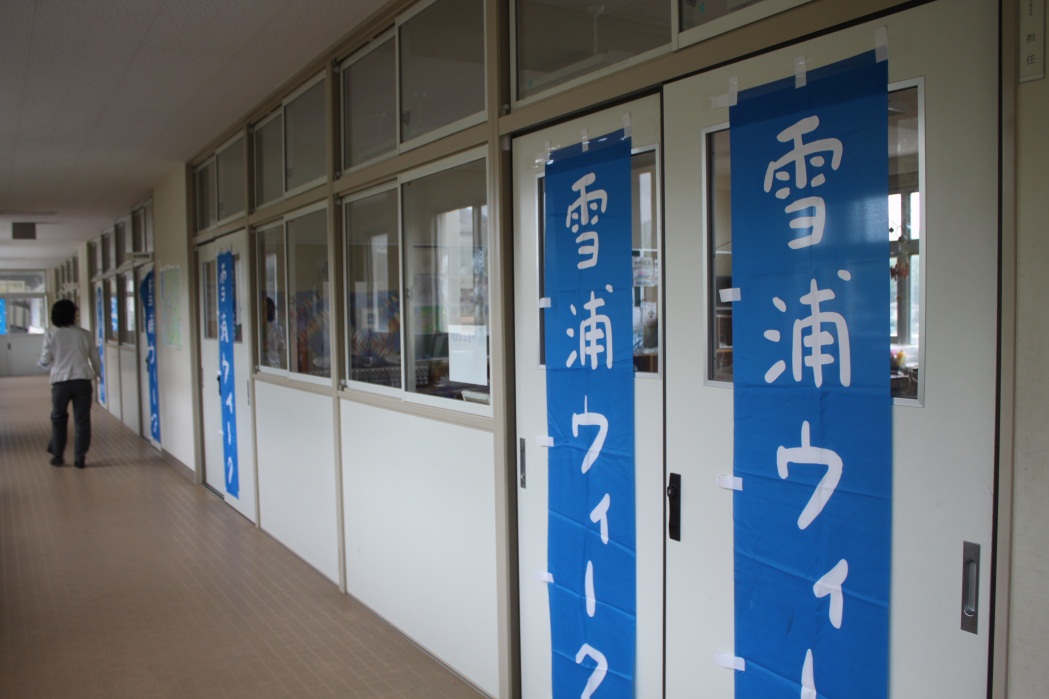 育友会活動の現状　「文化祭」
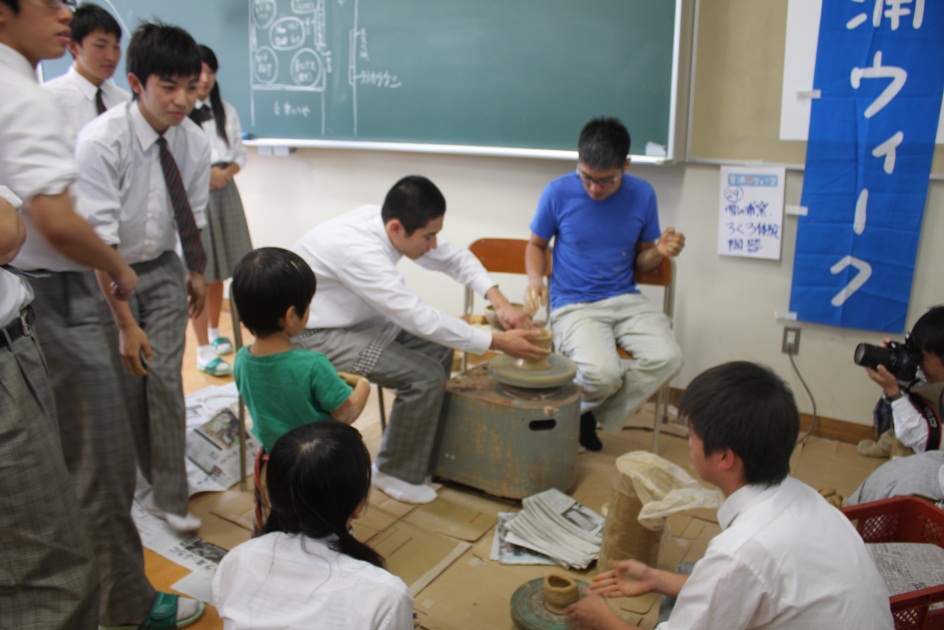 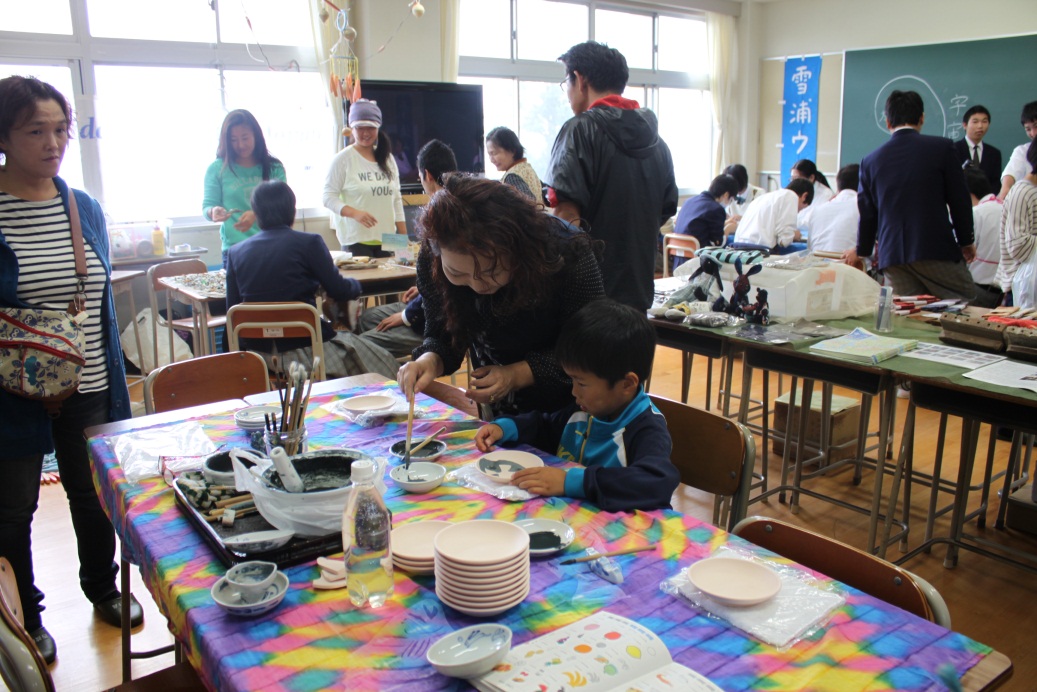 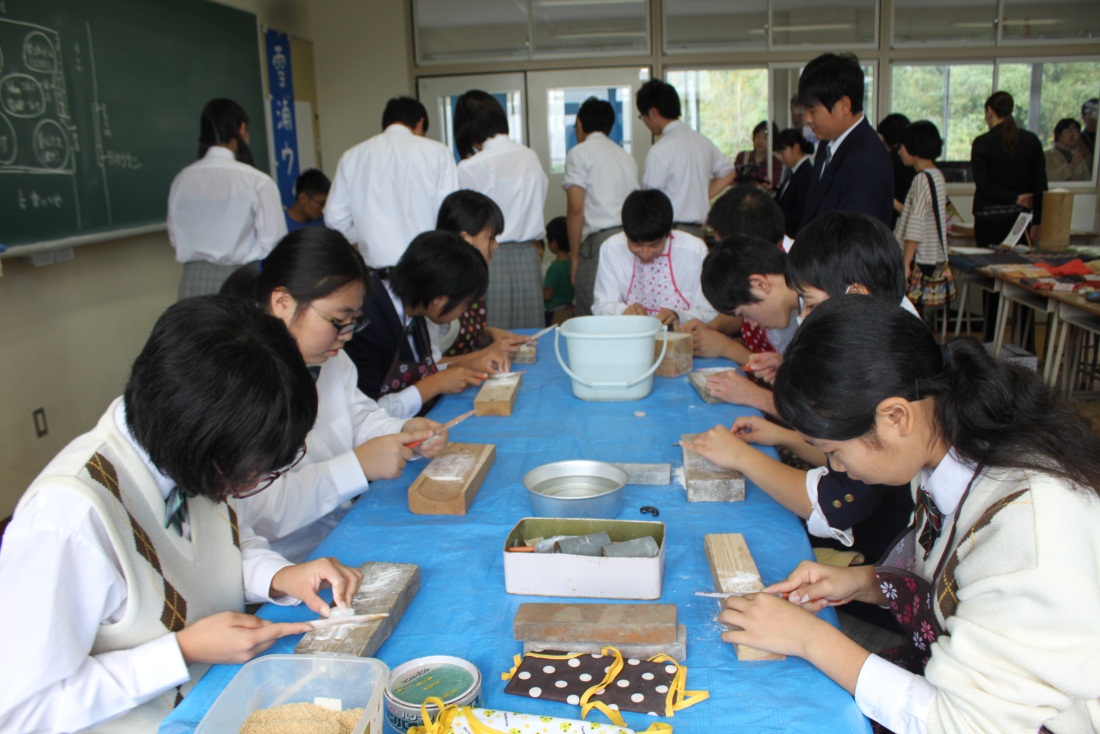 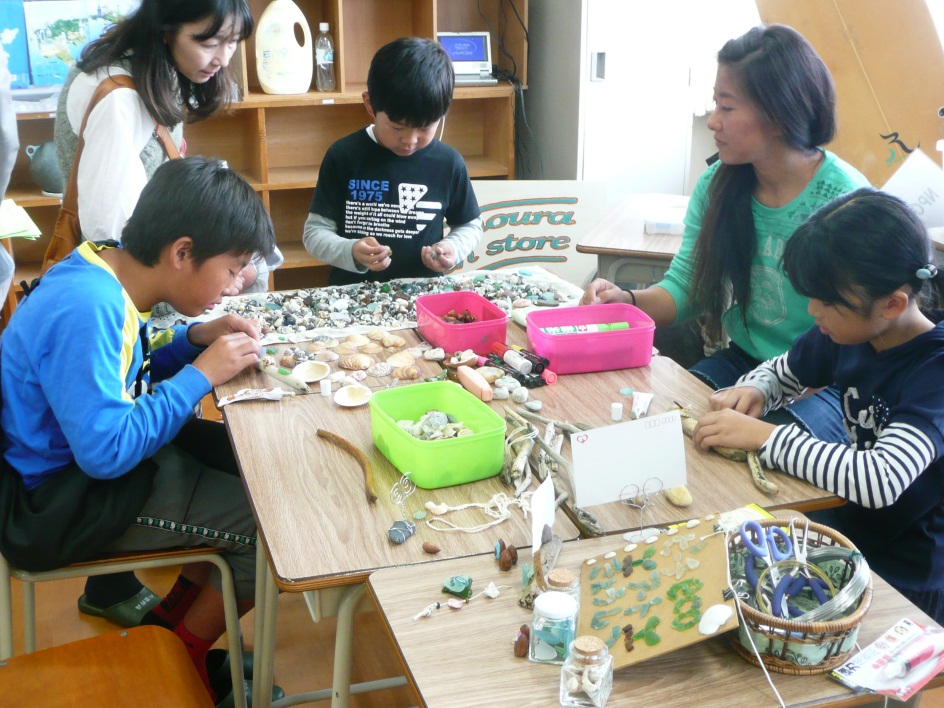 育友会活動の現状　「文化祭」
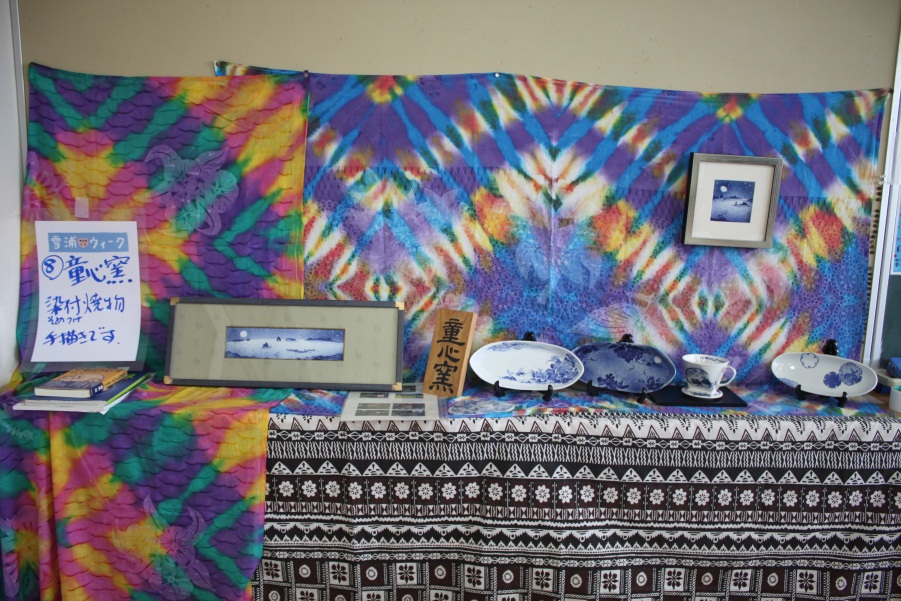 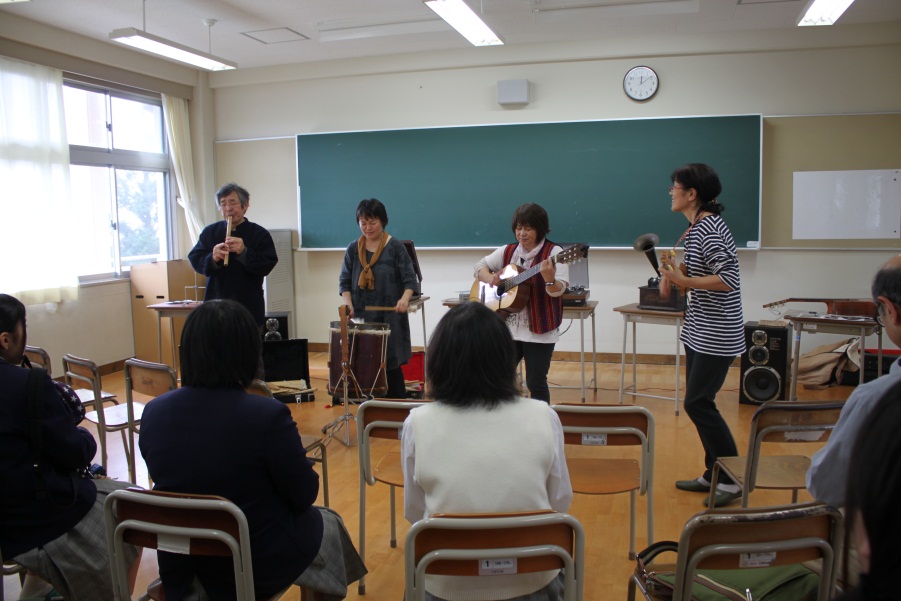 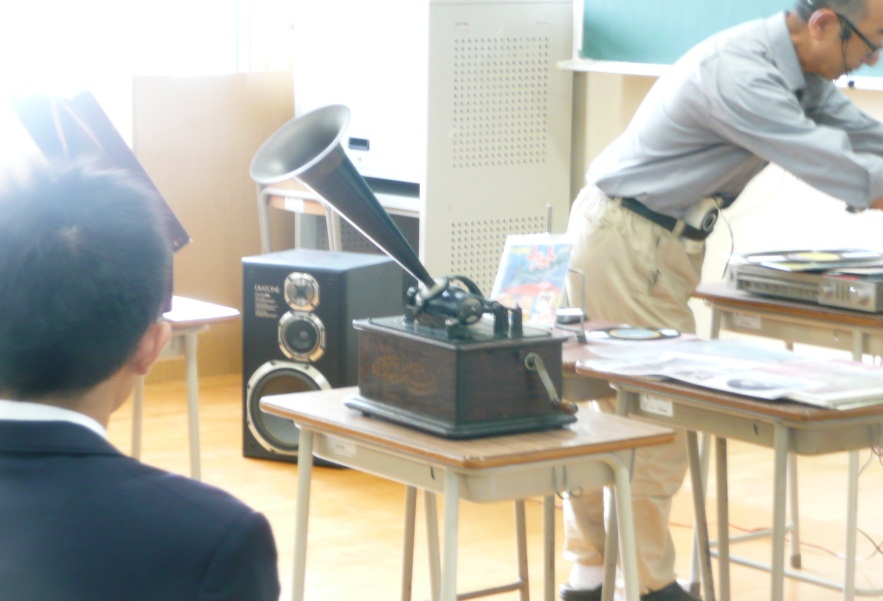 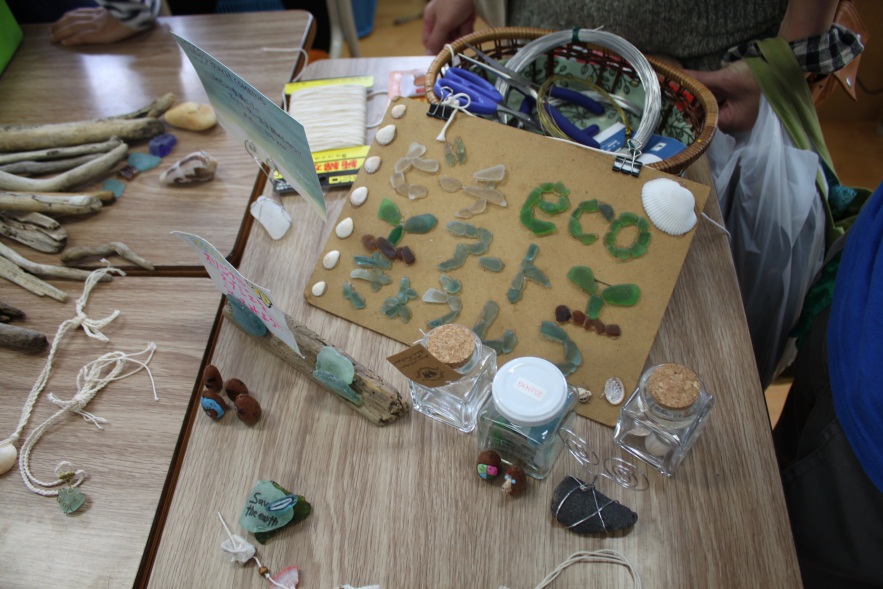 「西彼杵高校における　　　これからの育友会の役割」
○小規模を活かした育友会活動
○学校と地域との連携の橋渡しになる活動
○学校を地域の『誇り』と思える活動
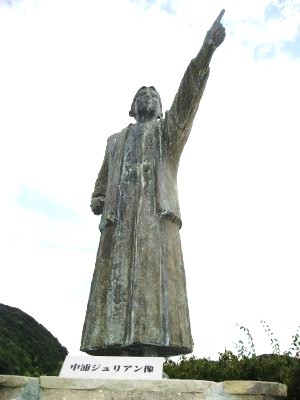 平成２８年度 創立７０周年記念
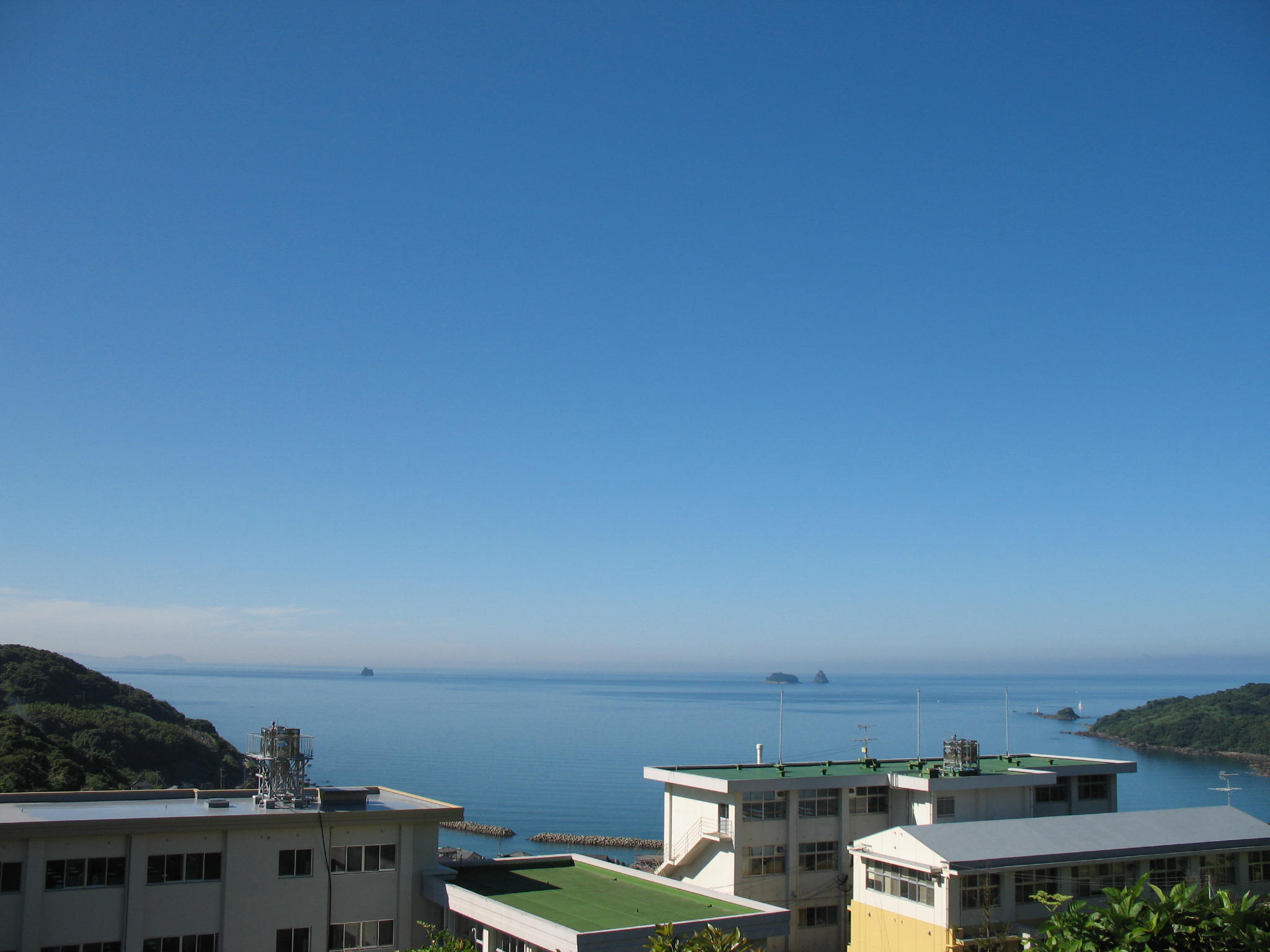 本校は、角力灘を見渡す萌多が丘の上にたっています。
「広大な海、波しぶき、踊る海」その荒海を順風満帆未来へ
向かって船出していく「西彼杵高丸」を象徴したもの。
校章
21
ご清聴、ありがとうございました。